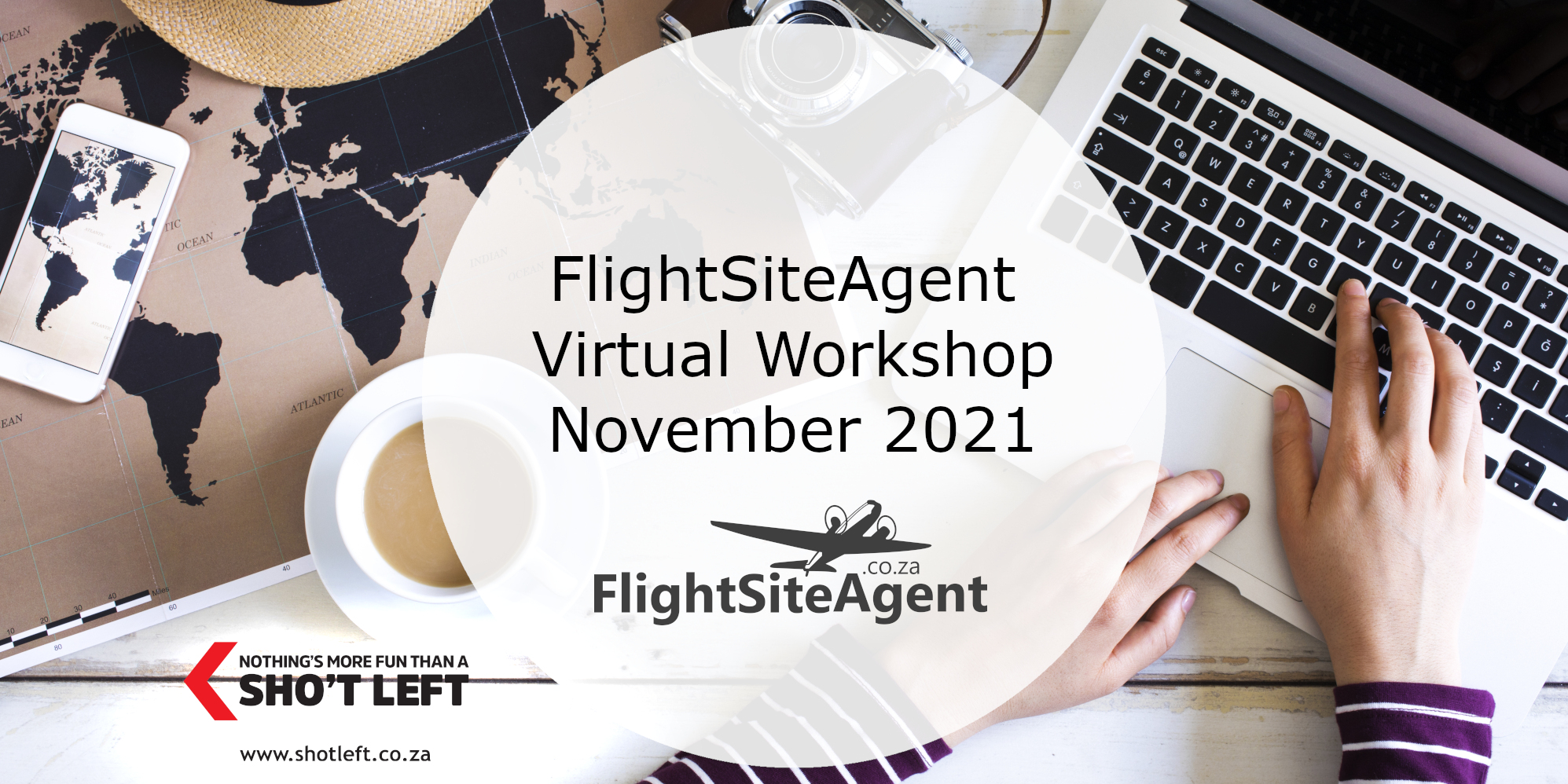 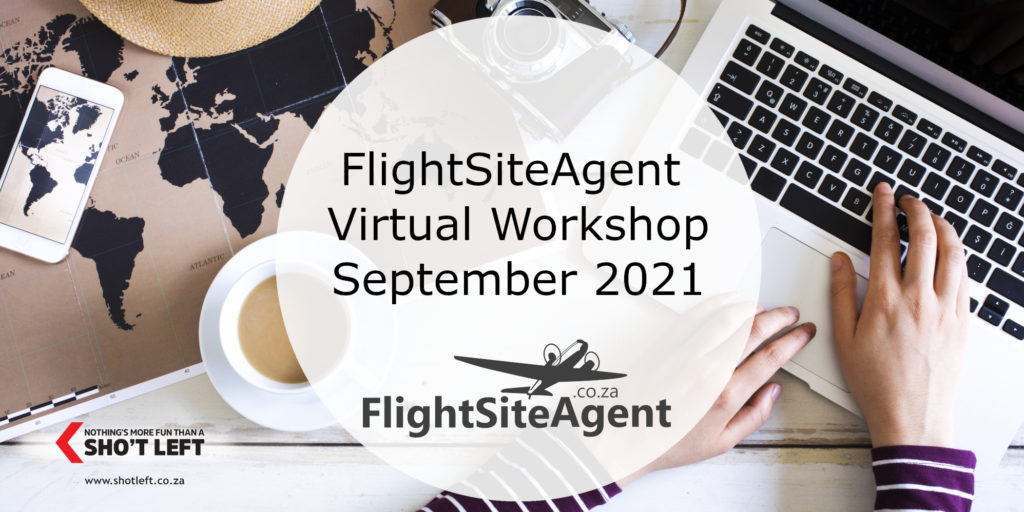 WHAT EXPERTS SAY WILL HAPPEN
Industry - Global Projections
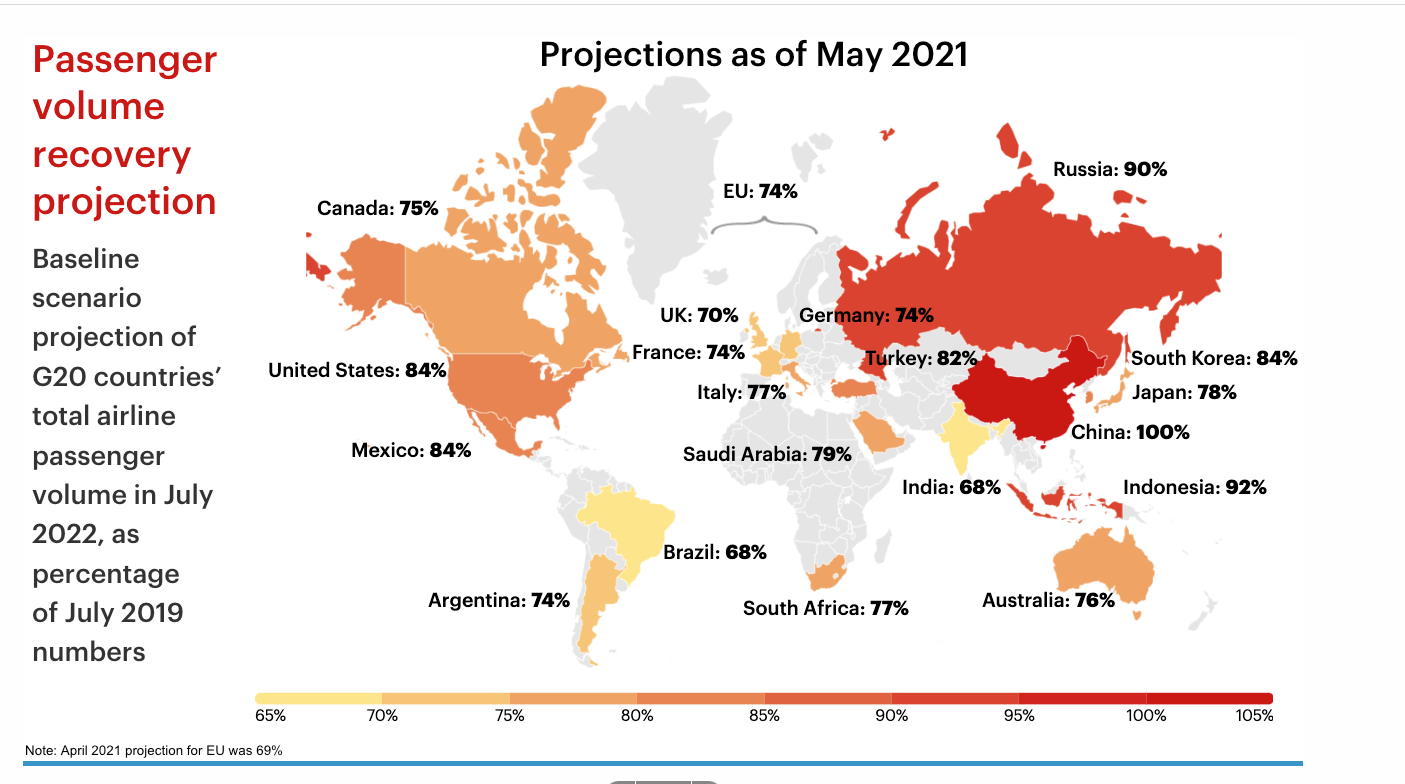 RESULTS AND OUTLOOK
But only 52% down in Sept
Industry GDS stats
INDUSTRY
BASED ON GDS STATS
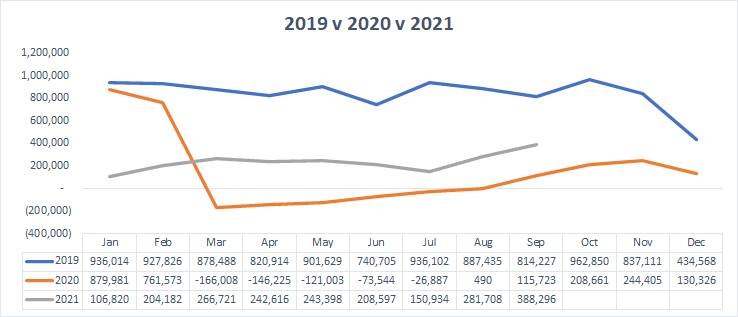 Industry down 73%  in  2021 (vs 2019)
Family travel vs. Business travel
Lots of Local but also a Special trip
Last-minute bookings 
Complexity 
Flexibility
Travel agent vs. Travel pa
Travel Trends
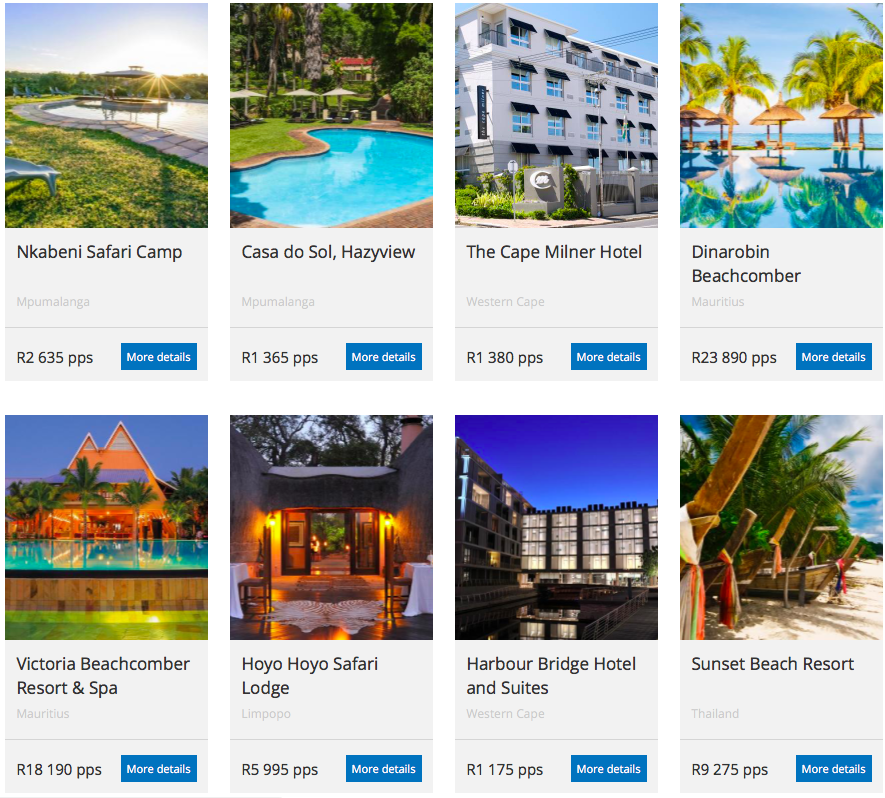 Found a niche?
Building Trust?
Nourish Relationships – relative advantage?
Content is key – how easy is it to use and see?
Be yourself -  compatibility with your own values?
Where to from here?